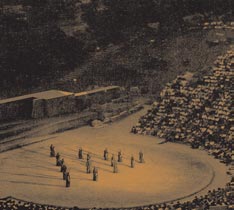 Α΄ ΣΤΑΣΙΜΟ
στ. 1220-1285
H ματαιότητα του πολέμου και η ανεξερεύνητηβούληση των θεών
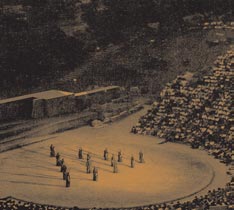 ΧΟΡΟΣ
A' Στροφη

Εσύ που μέσα στα πυκνά
σύδεντρα ζεις και πέτεσαι, αηδόνα,
εσένα κράζω γλυκοκέλαδο πουλί
με τη λυπητερή λαλιά·
τον κόκκινο φουσκώνοντας λαιμό σου

βοήθα να μοιρολογήσω                   1225
τα πάθη της Ελένης· κλάψε
τον πόνο και τα δάκρυα
των γυναικών της Τροίας
γι' αυτούς που θέρισε κοντάρι ελληνικό,

όταν το πέλαγο αρμενίζοντας         1230
με το βαρβαρικό σκαρί του
ο Πάρης, του χαμού ο γαμπρός,
ήρθε με συνοδειά την Κύπριδα
στους Πριαμίδες φέρνοντας

γάμο συφοριασμένο από τη Σπάρτη,  1235
εσένα, Ελένη, εσένα.
Το Αηδονικαι οι Συμφορεςτων Τρωων
Ο χορός ζητάει απ το αηδόνι να τον βοηθήσει να θρηνήσει για τα πάθη της Ελένης και τις συμφορές των γυναικών της Τροίας
Tι ζητάει ο Xορός από το αηδόνι;



Πού οφείλονται οι συμφορές των Tρώων;
Στον Πάρη και στην αρπαγή της Ελένης
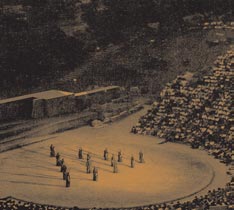 A' Aντιστροφή

Με πετροβόλημα και με κοντάρι
πλήθος χαθήκαν οι Αχαιοί
και κατοικούν στον άραχλο Άδη τώρα·
οι δύστυχες γυναίκες τους πενθώντας        1240
έκοψαν τα μαλλιά· απομείναν
έρμα τα σπίτια, δίχως άντρες·
κι αυτός που πάτησε μονάχος
τη θαλασσόζωστη Εύβοια, λαμπρές
φωτιές ανάβοντας στου Καφηρέα τα βράχια,  1245
ναύτες πολλούς ξολόθρεψε, καθώς
τις δολερές ζυγώναν λάμψεις του γιαλού.
Άνεμοι θυμωμένοι το Μενέλαο διώξαν
αλάργα από τον κάβο του Μαλέα,               
όταν γυρνούσε στην πατρίδα φέρνοντας        1250
τ' ομοίωμα της Ήρας, του πολέμου
βραβείο ή κάλλιο την αιτία
να σφάζονται για χρόνια οι Δαναοί.
O Θρηνοςγια τους Νικητες
Ποιες συμφορές των Aχαιών φέρνει στο νου του ο Xορός με το θρήνο του;
Ο χορός θρηνεί για τις απώλειες τν Αχαιών κατά τη διάρκεια των μαχών όσο και κατα τη διάρκεια του γυρισμού στην πατρίδα . (Εδω περιλαμβάνεται και Μενέλαος)
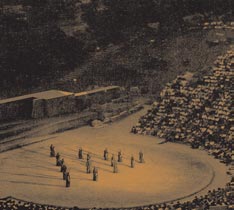 B' Στροφή

Τι ’ναι θεός, τι μη θεός,
και τι ’ναι ανάμεσά τους;         1255
Ποιος θα το πει θνητός πως το ’βρε,
καιρό πολύ εξετάζοντας τα πάντα,
μια και το βλέπει, εδώ κι εκεί
των θεών οι γνώμες να πηδούν
και πάλι στο ενάντιο να γυρνάνε     1260
ανέλπιστα κι αλόγιαστα;
Ελένη, είσαι του Δία θυγατέρα·
σαν άσπρος κύκνος ο γονιός σου
στον κόρφο σ’ έσπειρε της Λήδας.
Ύστερα σ’ όλη την Ελλάδα σε είπαν     1265
άδικη, άπιστη, άθεη, προδότρα·
μες στους ανθρώπους δεν υπάρχει
τίποτα σίγουρο· στων θεών μόνο
τα λόγια βρήκα την αλήθεια.
Οι Σκοτεινοί Θεοί
Ποιες σκέψεις διατυπώνει ο Xορός για τους θεούς και τις παρεμβάσεις τους;







Σε ποια δεινά της Eλένης αναφέρεται ο Xορός;
Ο χορός αναρωτιέται για την φύση των θεών και συμπεραίνει ότι κανείς θνητός δεν μπορεί να την κατανοήσει. Η γνώμη των θεών αλλάζει απότομα και τίποτα δεν είναι σίγουρο. Σκεφτείτε την Ελένη..
Η Ελένη αν και κόρη του Δία κατηγορήθηκε ως άπιστη και άδικη και δυσφημίστηκε στην Ελλάδα
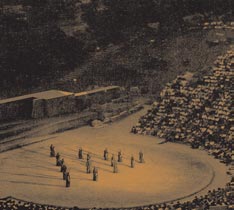 B' Aντιστροφη

Ανέμυαλοι όσοι αποζητούν τη δόξα    1270
με λόγχες και με δυνατά
στον πόλεμο κοντάρια,
λογιάζοντας αστόχαστα πως έτσι
θα πάψουν των θνητών τις συμφορές·
γιατί, αν το δίκιο σου ζητάς με το αίμα,   1275
η αμάχη δε θα λείψει από τον κόσμο·
γι’ αυτήν οι Πριαμίδες πήγαν
κάτω στη γης, ενώ μπορούσαν
μονάχα με τα λόγια, Ελένη,
τέλος να δώσουνε στην έχθρα.            1280
Τώρα στον Άδη ’ναι βαθιά χωμένοι,
τα κάστρα τους φωτιά τα ’χει σαρώσει
σαν κεραυνός του Δία κι εσύ
πέρασες βάσανα και βάσανα
που αβάσταχτους σηκώσαν θρήνους.    1285
Το Παράλογοτου Πολέμου
Ποιους θεωρεί «άμυαλους» ο Xορός και γιατί;
Tι αντιπροτείνει;
Αυτούς που αναζητούν τη δόξα ή το δίκιο με τον πόλεμο. 

Αντιπροτείνει τον διάλογο ως μέσο  για την επίλυση των διαφορών
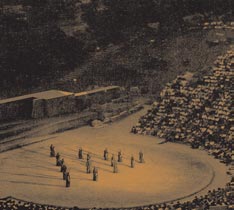 ΑΣ ΓΙΝΟΥΜΕ ΘΕΑΤΕΣ
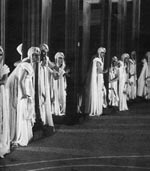 Ο Χορός, όπως ήδη έχουμε δει, αποτελεί μια απρόσωπη ομάδα, ένα σύνολο δηλαδή με κοινά χαρακτηριστικά.
• Ας παρατηρήσουμε την παράπλευρη φωτογραφία από
μια σύγχρονη παράσταση της Ελένης και ας σκεφτούμε πώς
οι συντελεστές της παράστασης προσπαθούν να αποδώσουν
αυτό το στοιχείο.
Όλες είναι δούλες Ελληνίδες
Κάνουν τις ίδιες κινήσεις
Φορούν τα ίδια κουστούμια
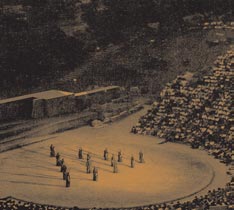 Το στάσιμο αποτελεί ένα από τα εξωτερικά και τυπικά
στοιχεία της τραγωδίας (κατά ποσόν μέρος). Πρόκειται
για τραγούδια, ωδές, που τραγουδά ο Χορός στην ορχή-
στρα και συνθέτουν το λυρικό στοιχείο της τραγωδίας.
Γράφονταν σε λυρικά μέτρα, διαφορετικά από ό,τι τα
επικά-διαλογικά μέρη, και στη δωρική διάλεκτο από σε-
βασμό στην παράδοση του διθυράμβου.
• Ας εντοπίσουμε στο μεταφρασμένο κείμενο τα στοιχεία
εκείνα, που επιβεβαιώνουν ότι πρόκειται για λυρικό και όχι
επικό-διαλογικό μέρος του δράματος.
ΑΣ ΕΜΒΑΘΥΝΟΥΜΕ
Δεν προωθείται η δράση, δεν υπάρχει καμία εξέλιξη του μύθου
2. Ο χορός είναι μόνος του στην ορχήστρα, δεν υπάρχουν υποκριτές
3.  Ο χορός τραγουδά εκτελώντας χορευτικές κινήσεις. Δεν υπάρχει διάλογος ή αφήγηση
4.  Η δομή του στηρίζεται στο σχήμα «στροφή-αντιστροφή». Το στάσιμο αποτελείται από δύο στροφικά ζεύγη
5. Γίνεται χρήση συναισθηματικά φορτισμένων λέξεων , έχει πλούσια εκφραστικά μέσα, ποιητικές εικόνες, άφθονα επίθετα, σχήματα λόγου  (μεταφορές, παρομοιώσεις κλπ.)
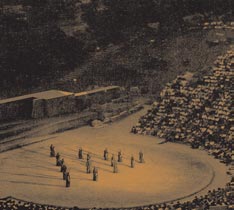 ΑΣ ΕΜΒΑΘΥΝΟΥΜΕ
Το Στάσιμο φαίνεται να μη συνδέεται άμεσα με το συναισθηματικό κλίμα που δημιούργησαν στο προηγούμενο Επεισόδιο η αναγνώριση των δύο συζύγων και η κατάστρωση του σχεδίου απόδρασης. 
Ενώ δηλαδή το σχέδιο Ελένης-Μενέλαου εξελίσσεται, ο Χορός θρηνεί και στοχάζεται. 

Κάποια από τα θέματα που θα μπορούσαμε να συζητήσουμε στο Χορικό αυτό είναι:
Η θέση του Στασίμου στο έργο:
η νοηματική του συνάφεια με όσα προηγήθηκαν
η συμβολή του στην εξέλιξη της δράσης.
Ο ρόλος και η φύση των θεών
Ο πόλεμος
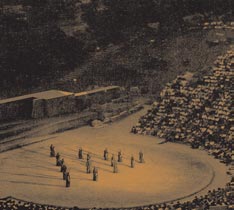 η νοηματική του συνάφεια του στασιμου με όσα προηγήθηκαν
Συνδέεται με όσα έχουν προηγηθεί  και με ποιον τρόπο;
Ο χορός συνειρμικά σκέφτεται τον ρόλο που έπαιξαν οι δύο θεές στην απαγωγή της Ελένης  και αναφέρεται στη συνέχεια γενικά στον ρόλο των θεών και στην  παρέμβαση τους  στη ζωή των ανθρώπων
Αντίθεση του «φαίνεσθαι» και του «είναι»στιχος 1252  -Το ομοίωμα ήταν τελικά βραβείο ή αιτία συμφορών;
Οι ένέργειες του Ναύπλιου και των θεών εμπεριέχουν το θέμα του δόλου όπως άλλωστε και το σχέδιο της Ελένης
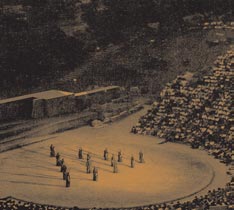 Ποια η συμβολή του στην εξέλιξη της δράσης;;
Το Α΄στάσιμο δεν προωθεί την εξέλιξη της δράσης. Αντιθέτως λειτουργεί ως επιβράδυνση προκειμένου να ετοιμαστεί ο υποκριτής που ερμηνεύει την Ελένη και να εμφανιστεί με πένθιμη ενδυμασία όπως υπαγορεύει το σχέδιο της απόδρασης
Ξεκουράζει τους θεατές
Διακρίνει τα επεισόδια
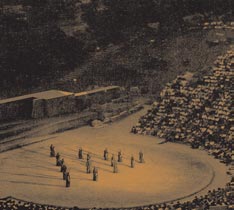 Ο ρόλος και η φύση των θεών
Ο Χορός στη β΄ στροφή επαναφέρει κι επεκτείνει τον προβληματισμό του Αγγελιαφόρου σχετικά με τους θεούς. 
Ο Ευριπίδης μέσω του Χορού φιλοσοφεί και πάλι «από σκηνής». Για τους στίχους αυτούς, έχουν προταθεί διάφορες ερμηνείες, από τις οποίες οι κυριότερες είναι:
- αμφισβητείται η ύπαρξη θεών·
- αμφισβητείται το αλάθητο της θεϊκής δράσης·
- αμφισβητείται η ικανότητα του ανθρώπου να συλλάβει την ουσία του θεού·
- επισημαίνεται το απρόβλεπτο της επέμβασης των θεών.
Ποιες ερμηνείες σάς φαίνονται βάσιμες λαμβάνοντας υπόψη:
- την επίδραση που άσκησαν οι Σοφιστές στον Ευριπίδη·
- τα ιστορικά γεγονότα της εποχής και τη δυσοίωνη για την Αθήνα προοπτική ως προς την έκβαση του πολέμου.
ΜΗ ΒΑΣΙΜΑ
Δεν είναι βάσιμο ότι αμφισβητείται η ύπαρξη των θεών ούτε και το αλάθητο τους.Ο Ευρυπίδης αμφισβητεί το αλάθητο των ανμθρωπόμορφων θεών του Ολύμπου και όχι το αλάθητο της θεϊκής δράσης
ΒΑΣΙΜΑ
Αμφισβητείται η ικανότητα του ανθρώπου να συλλάβει την ουσία του θείου και επισημαίνεται το απρόβλεπτο της επέμβασης των θεών  καθώς δίνεται στους  Αθηναίους μια θετική προοπτική μεταστροφής της τύχης
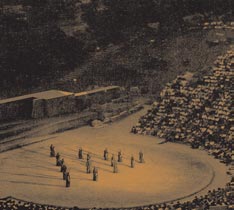 Ο πόλεμος
Ο χορός καταδικάζει τον πόλεμο
Εδώ βρίσκεται η αντιπολεμική κραυγή του Ευριπίδη
Στα χρόνια του Ευρυπίδη οι Αθηναίοι ζούσαν στο πετσί τους τις συμφορές του Πελοποννησικαού πολέμου
Αιτίες των πολέμων είναι η αναζήτηση δόξας , πλούτου ή δικαίου. Αυτά βρίσκονται στη φύση του ανθρώπου- Διαχρονικές αιτίες
Αντιπροτείνει τον διάλογο